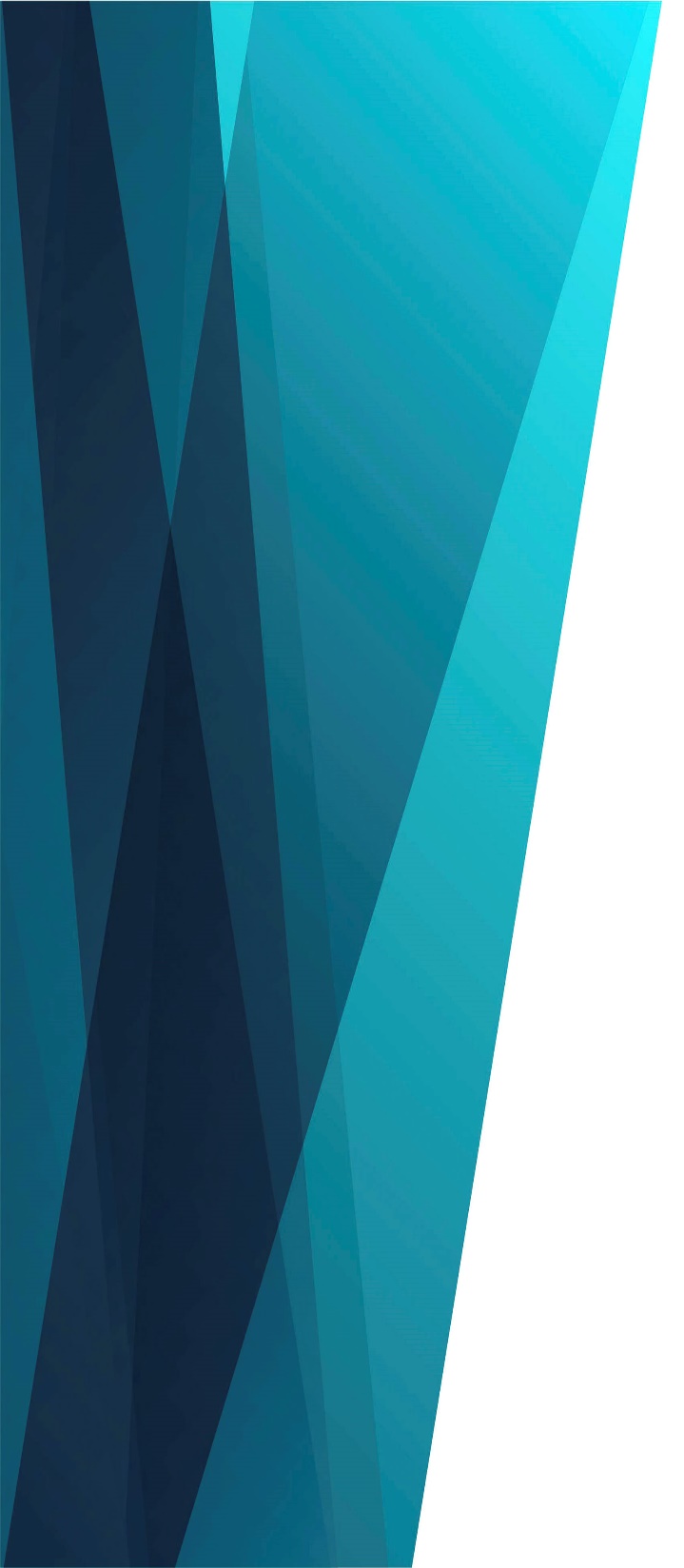 Славьте Бога!      
    Преклонитесь
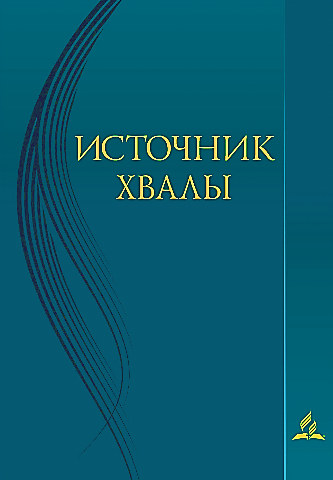 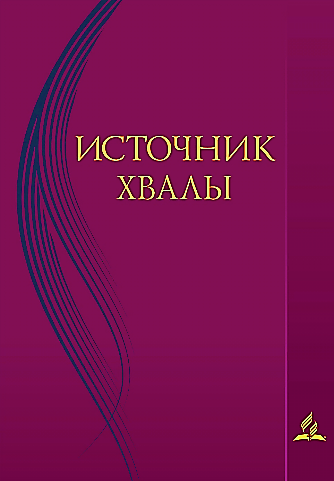 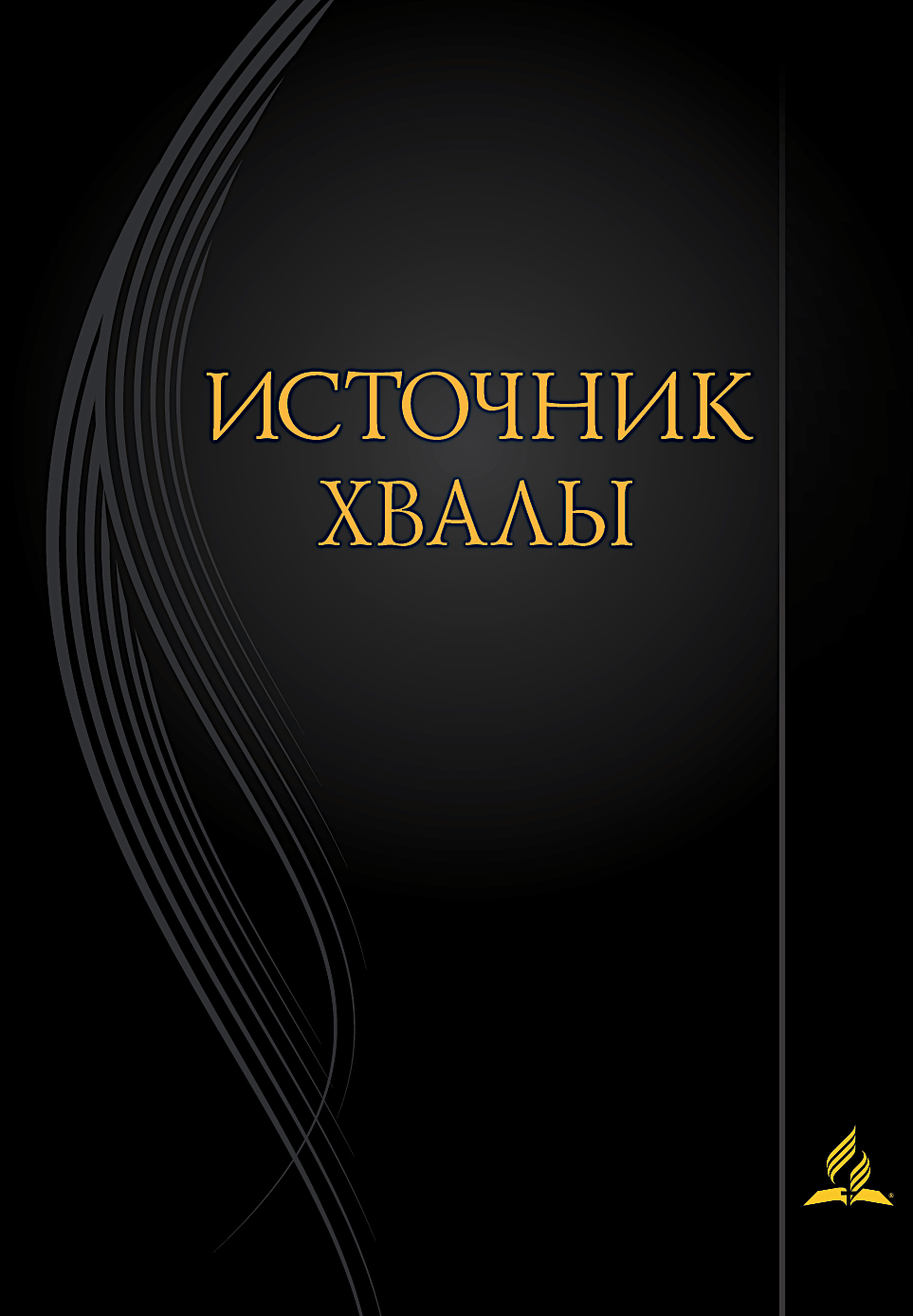 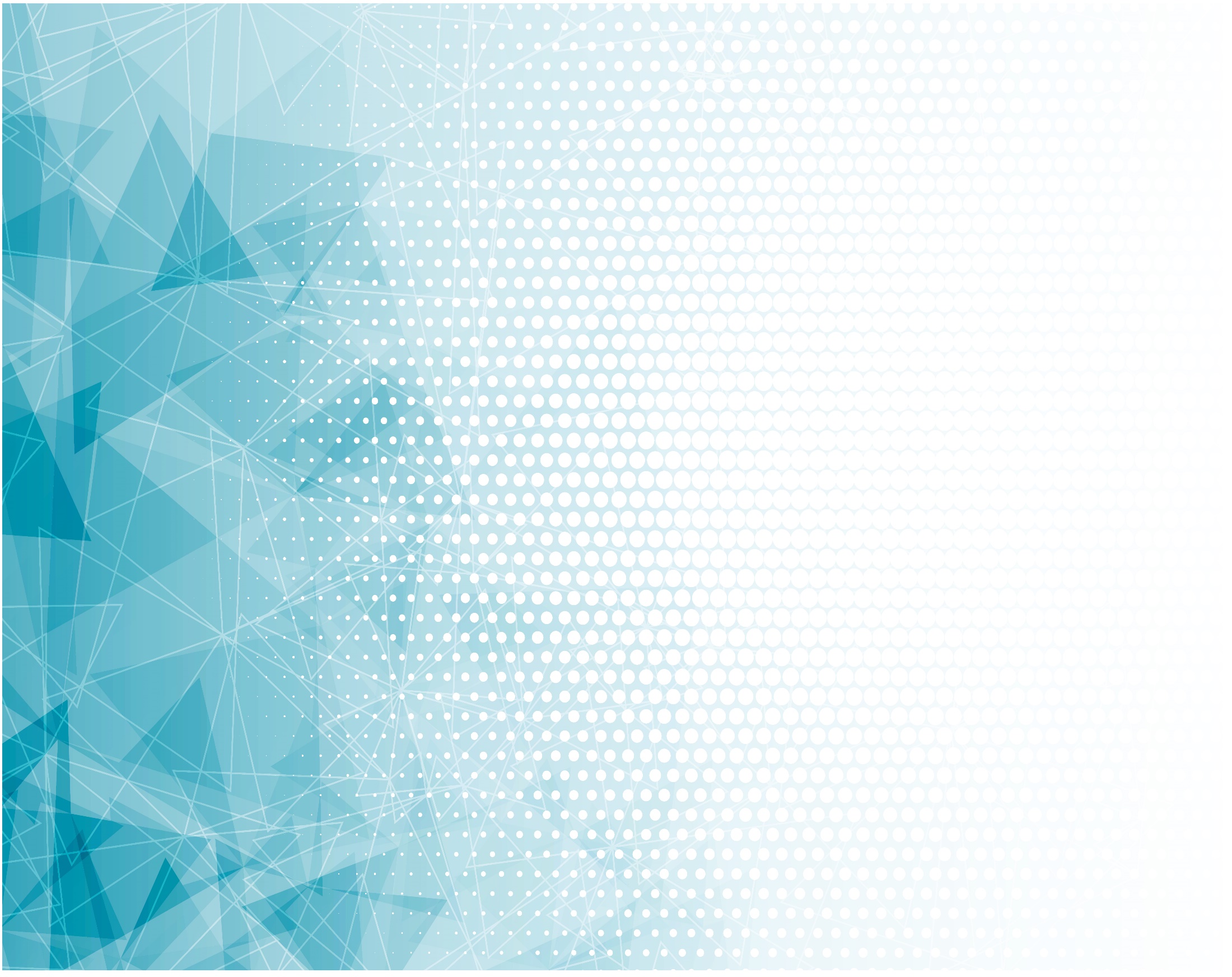 Славьте Бога! Преклонитесь,
Небеса, пред Ним с хвалой!
Звёзды, ярче улыбнитесь,
Озаряя мрак ночной!
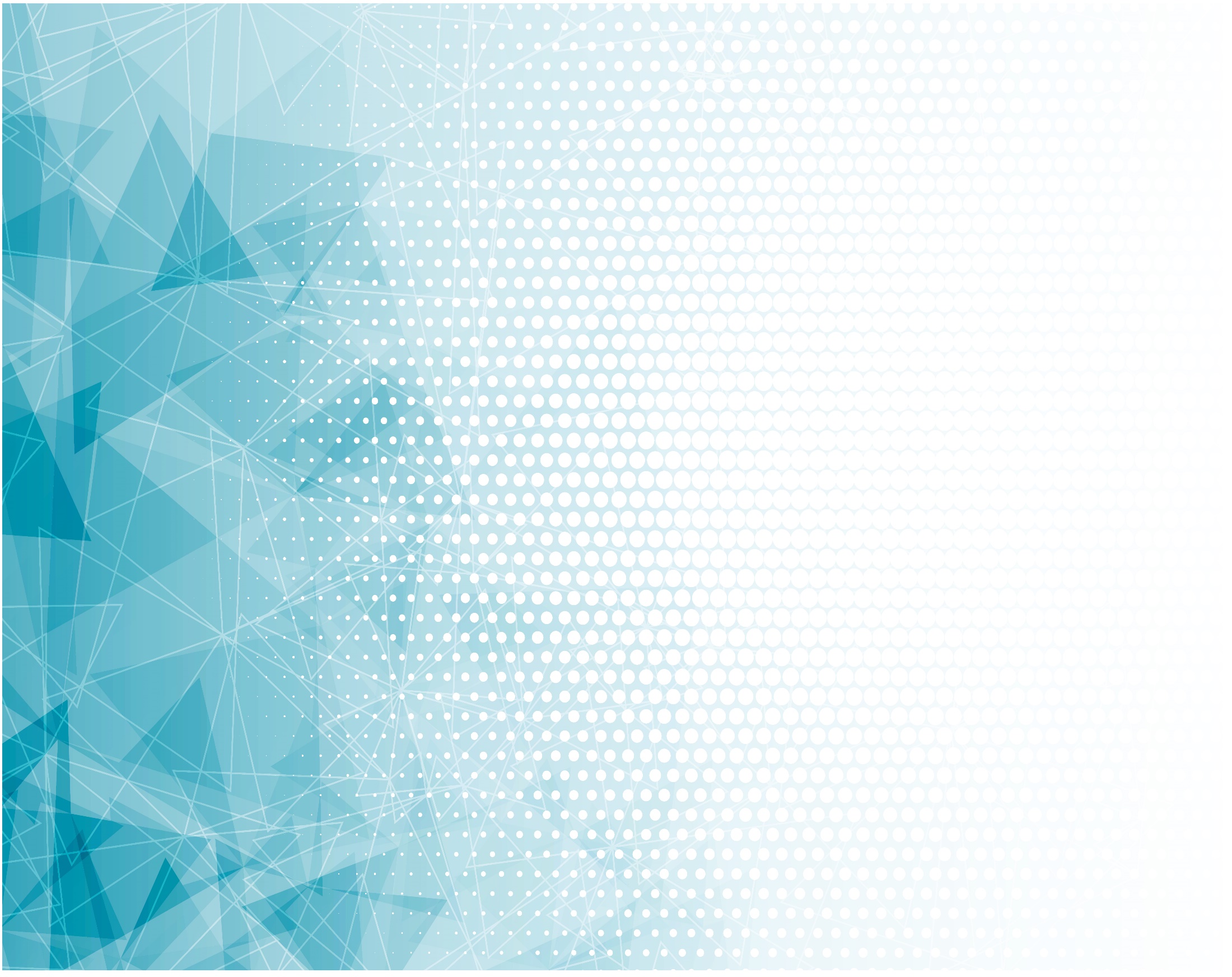 Славьте Бога! Его слову
Мир Вселенной подчинён,
И для жизни, как основу,
Дал Свои законы Он.
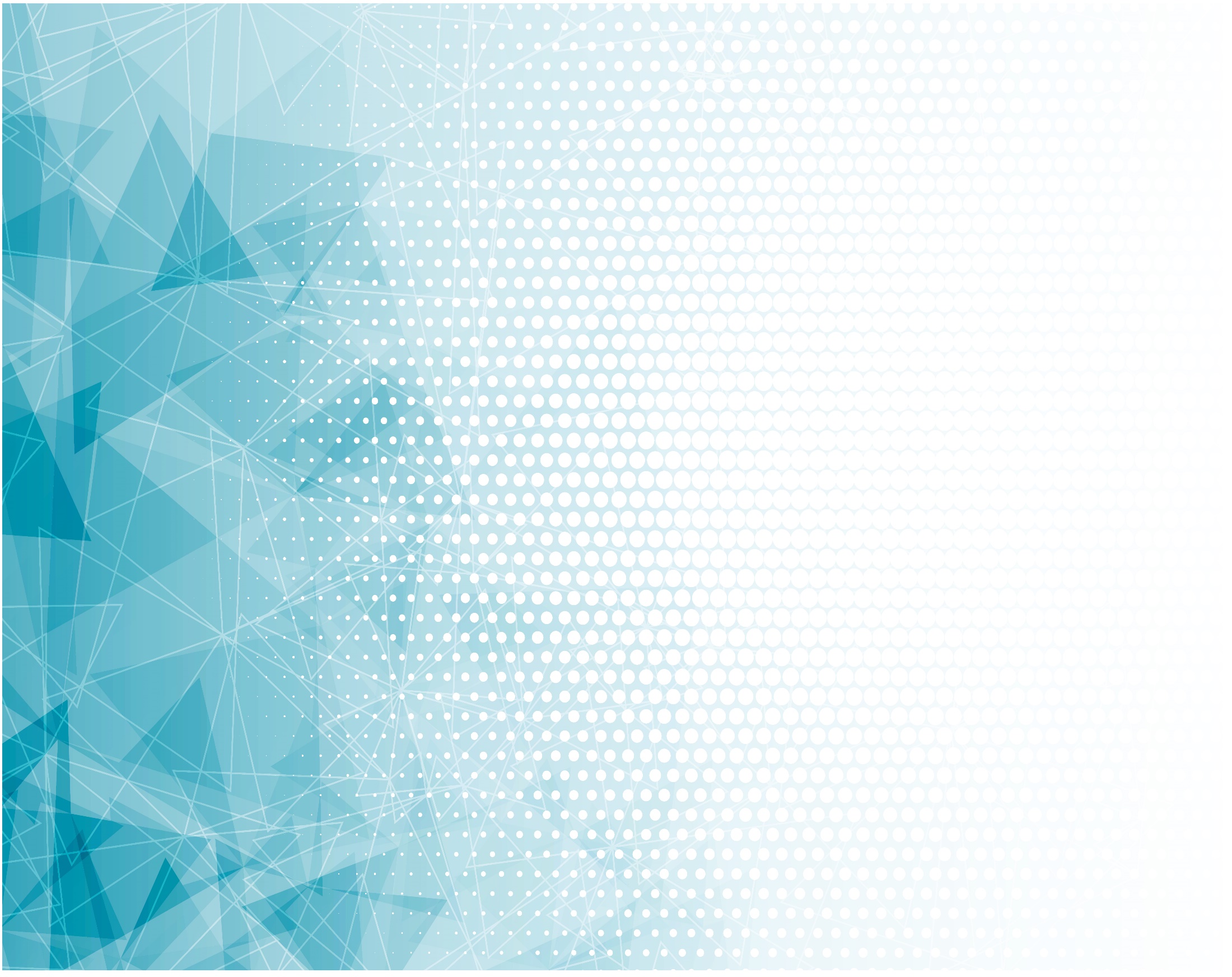 Славьте Бога! Он прекрасен,
Верен Слову Своему.
Путь к победе не напрасен, 
Если верим мы Ему!
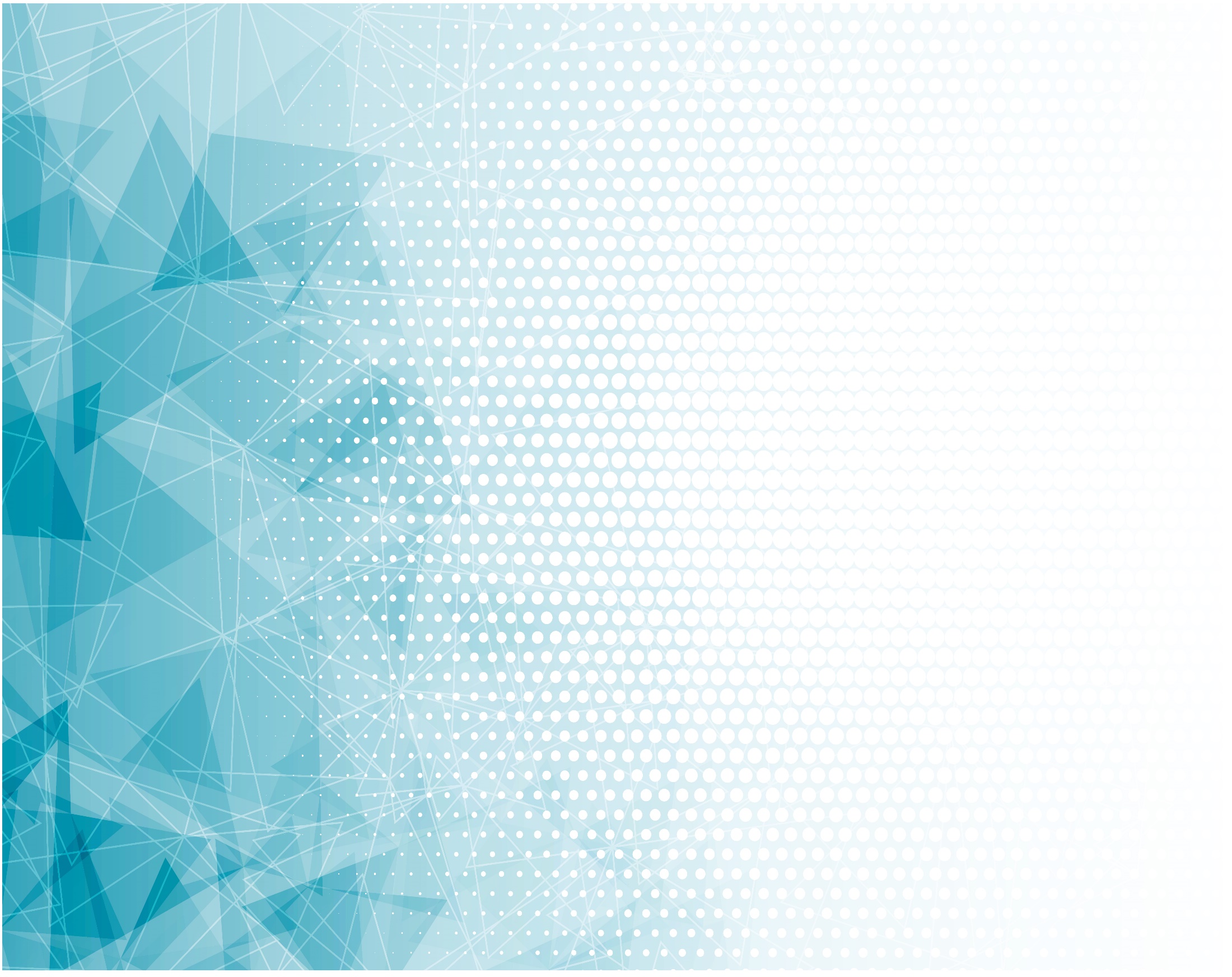 Славьте Бога за спасенье,
На земле и в небесах!
Да звучит Ему хваленье
В человеческих сердцах!
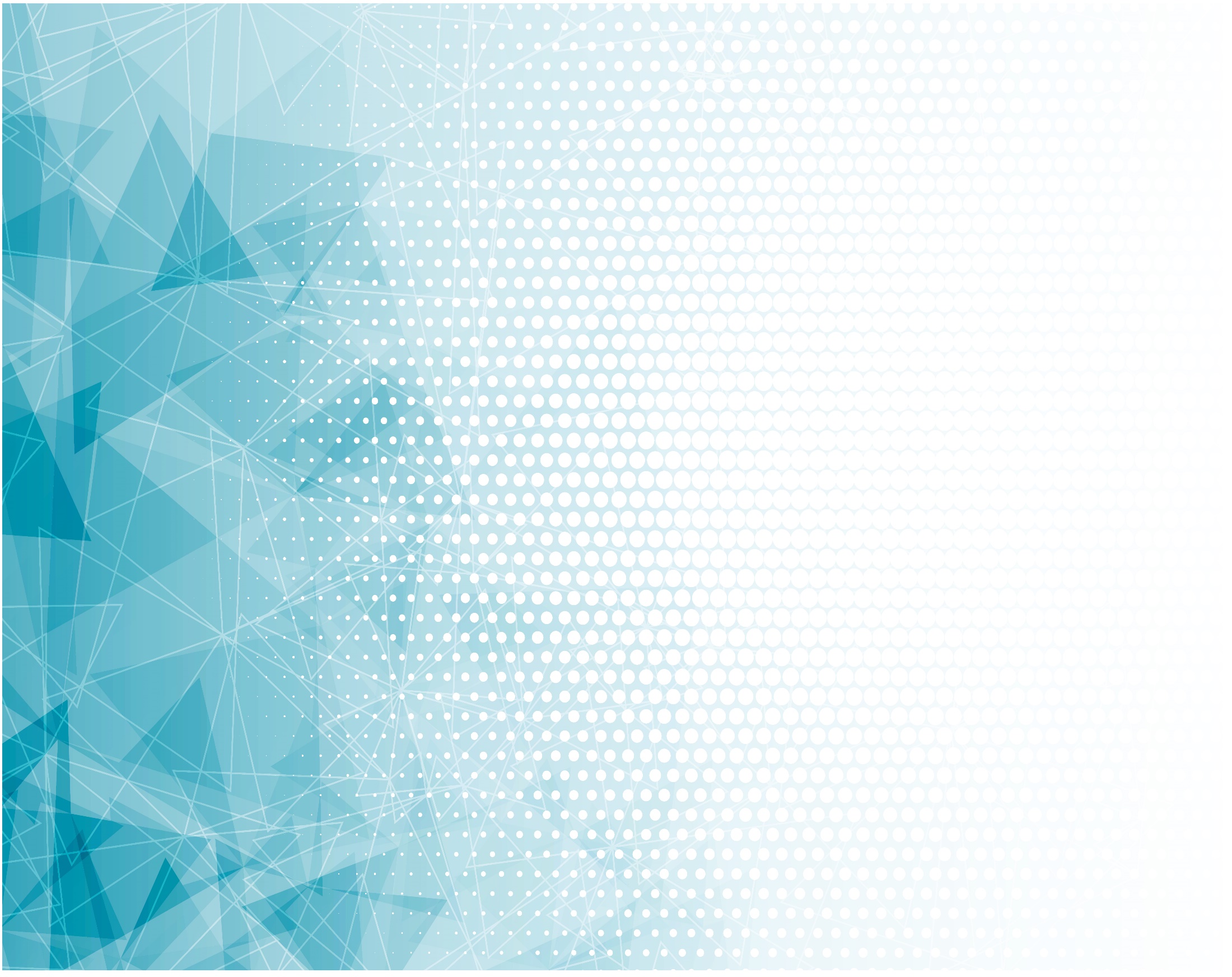 О Господь, прими же славу,
Поклонение и честь!
Ты достоин их по праву – 
Всех заслуг не перечесть!
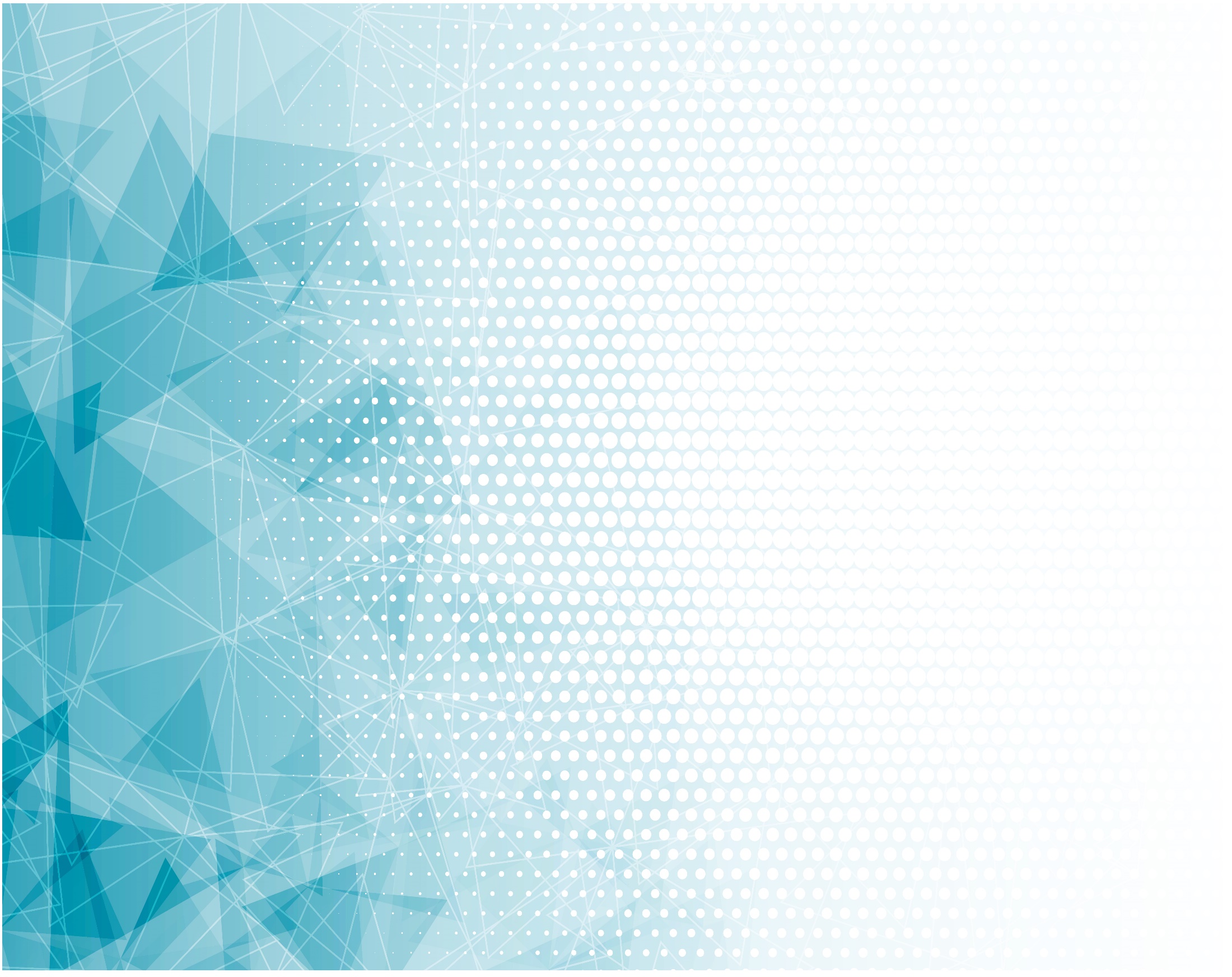 Прославляют Твое Имя
Хоры Ангельских высот,
И хоть с нами связь незрима – 
Вся земля Тебе поёт!